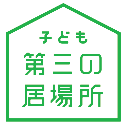 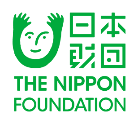 2023年度「子ども第三の居場所」事業申請土地及び物件現況
団体名：
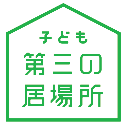 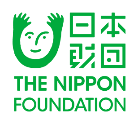 事業実施予定場所について（１）
新築　・　改修　・　開設事業なし　　（〇をつけてください）
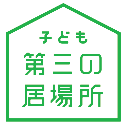 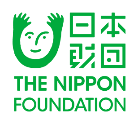 事業実施予定場所について（２）
⑧土地・建物の現況
現況：　
詳細：
⑨施設概要・設備
⑪その他
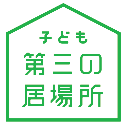 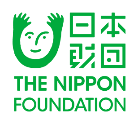 拠点設置予定地
地図
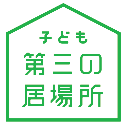 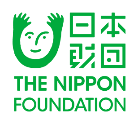 写真概要：●●
写真
写真
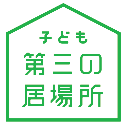 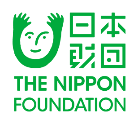 写真概要：●●
写真
写真
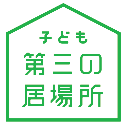 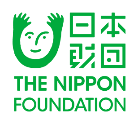 写真概要：●●
写真
写真
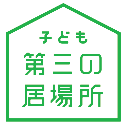 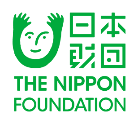 写真概要：●●
写真
写真
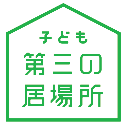 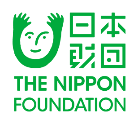 写真概要：●●
写真
写真
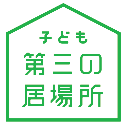 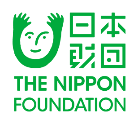 写真概要：●●
写真
写真
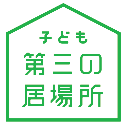 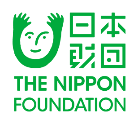 写真概要：●●
写真
写真
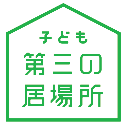 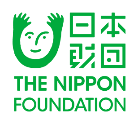 写真概要：●●
写真
写真
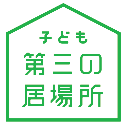 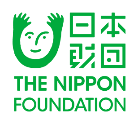 写真概要：●●
写真
写真
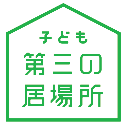 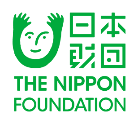 写真概要：●●
写真
写真